Käytössä oleva maatalousmaa Raahen seutukunnassa 2013–2022
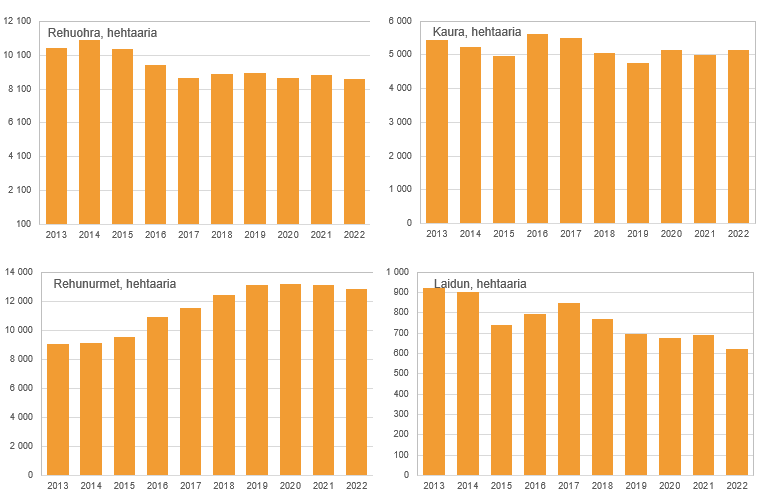 Tilastokeskus/SeutuNet
Lähde: Luonnonvarakeskus
29.6.2023
VIRTAA YRITYSELÄMÄÄN  www.raahenseudunkehitys.fi
Käytössä oleva maatalousmaa Raahen seutukunnassa 2013–2022
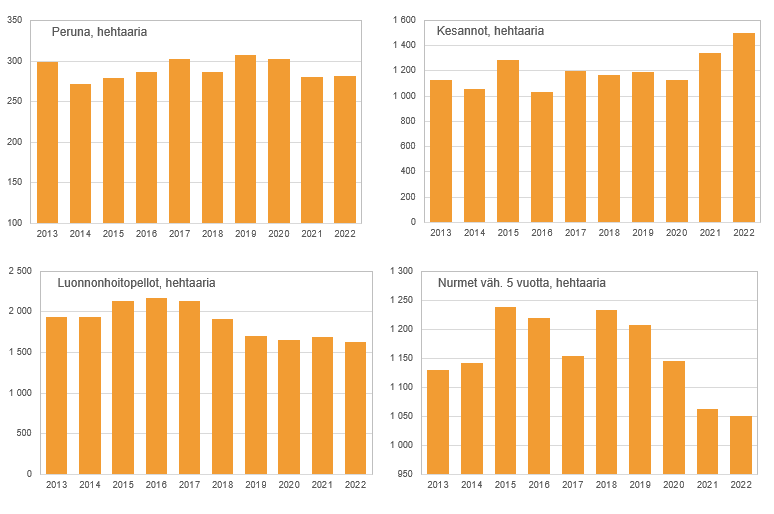 Tilastokeskus/SeutuNet
Lähde: Luonnonvarakeskus
29.6.2023
VIRTAA YRITYSELÄMÄÄN  www.raahenseudunkehitys.fi
Kuvioissa käytetään kunkin tilastointivuoden aluejakoa. Sisältää vuodesta 2013 alkaen vain taloudellisen kynnysarvon (SO 2 000 euroa) ylittävät yritykset. Lähde: SVT: Luonnonvarakeskus, Käytössä oleva maatalousmaa Tilastotietokannat. Luke/Tilastot
Tilastokeskus/SeutuNet
29.6.2023
VIRTAA YRITYSELÄMÄÄN  www.raahenseudunkehitys.fi